4
Módulo
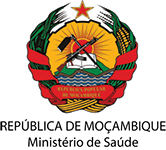 REPÚBLICA DE MOÇAMBIQUE
Ministério de Saúde
TRATAMENTO E REABILITAÇÃO NUTRICIONAL 
VOLUMEN II: ADOLESCENTES E ADULTOS
Tratamento da Desnutrição em Ambulatório (TDA)
Tópicos
Tratamento da Desnutrição em Ambulatório (TDA)
Tratamento de rotina para pacientes no TDA
Mensagens chave para o Tratamento em Ambulatório
Monitoria individual durante as consultas de seguimento na Unidade Sanitária
Critérios clínicos para se referir o paciente do TDA para o TDI
Critérios para passar de tratamento para DAG ao tratamento para DAM no TDA
2
Tópico 4.1 Tratamento da Desnutriçãoem Ambulatório (TDA)
Objectivos da Aprendizagem
Conhecer o perfil dos pacientes seguidos no TDA
Conhecer as vantagens do TDA para os pacientes e os serviços de saúde
Conhecer os factores que afectam o seguimento dos pacientes na Unidade Sanitária 
Saber a quantidade de ATPU à administrar aos pacientes no TDA
Textos de Apoio
Texto de Apoio 4.1 Tratamento da Desnutrição em Ambulatório (TDA)
Texto de Apoio 4.2 Tratamento nutricional para pacientes no TDA com DAG sem complicações médicas
Texto de Apoio 4.3 Exercício de aplicação do TDA
3
[Speaker Notes: Topico obrigatório – 45 minutos]
Tópico 4.1 Tratamento da Desnutrição em Ambulatório (TDA)
Para garantir o sucesso do TDA é essencial que os casos de DAG sejam detectados o mais cedo possível
A integração do TDA nos programas e redes comunitárias já existentes ajuda na identificação precoce de casos através da triagem nutricional nas comunidades e nos centros de saúde
Esta integração é chave para prevenir e reduzir a mortalidade por desnutrição aguda grave
4
Tópico 4.1 Tratamento da Desnutrição em Ambulatório (TDA)
O tratamento em ambulatório é dirigido aos doentes com Desnutrição Aguda Grave (DAG) sem edema, sem complicações médicas, e com apetite. Para garantir o sucesso deste tipo de intervenção, é essencial que os casos sejam detectados o mais cedo possível.
Caso o ATPU não estiver disponível na Unidade Sanitária para todos os grupos etários, pacientes com DAG, deverão ser tratados em regime de internamento com leites terapêuticos.
5
Vantagem do tratamento em ambulatório
Para o paciente: 
Permite que o doente permaneça no seu ambiente familiar 
Evita viagens longas e traumáticas para pacientes desnutridos
Reduz o risco de contrair infecções na Unidade Sanitária
 Facilita o seguimento pelo agente comunitário de saúde
6
Vantagem do tratamento em ambulatório
Para os serviços de saúde: 
Permite atingir níveis de cobertura elevados do que o TDI
Permite a identificação dos pacientes desnutridos ainda na sua fase inicial através da triagem nutricional nas comunidades e nos centros de saúde 
Permite o paciente ter melhor aderência e aceitação ao tratamento
Permite que o paciente seja tratado de maneira mais fácil e eficaz
Diminui os gastos financeiros e materiais para os cuidados de saúde
7
Seguimento dos pacientes com DAG em ambulatório
Deve ser feito semanalmente ao nível das US
Situações em que o seguimento pode ser feito a cada duas semanas:
Longas distâncias entre as comunidades e a Unidade Sanitária 
Elevado número de casos que sobrecarreguem os serviços das Unidades Sanitárias
Número limitado de profissionais de saúde
Factores sazonais ou eventos que envolvem os pacientes ou os seus acompanhantes
8
Tratamento nutricional em ambulatório
A prioridade no TDA é estimular o paciente a consumir uma dieta sólida com base em alimentos localmente disponíveis, enriquecidos com gorduras ou óleos. O consumo do ATPU é importante para complementar a necessidade de energia, proteína, vitaminas, e minerais.
Deve-se oferecer 2 saquetas de ATPU por dia aos adolescentes, adultos, e idosos com DAG e sem complicações médicas, incluindo mulheres grávidas e lactantes até aos 6 meses após o parto.
9
Quantidade de ATPU (saquetas) para adolescentes, adultos, e idosos
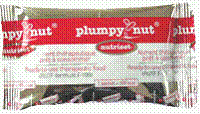 10
[Speaker Notes: Nota: Durante à distribuição do ATPU deve-se dar prioridade às crianças abaixo de 15 anos de idade com desnutrição aguda grave (DAG). Nos distritos onde não existem quantidades suficientes de ATPU para crianças abaixo dos 15 anos de idade com DAG, os adolescentes, adultos e idosos com DAG sem complicações médicas não devem receber ATPU, estes deverão ser tratados em regime de internamento com F100.]
Exercício de aplicação do TDA
1. 	Quais são os critérios de inclusão no TDA?
2. 	Diga três vantagens do tratamento da desnutrição em ambulatório para os pacientes e três para os serviços de saúde?
3.	Que pacientes têm prioridade do tratamento no TDA com ATPU numa situação de escassez do produto? 
4.	Qual é o tratamento para pacientes com DAG sem complicações médicas quando há falta de ATPU? 
5.	Se tiver um paciente que vive muito distante da sua Unidade Sanitária e se fizer avaliação da necessidade de dar uma quantidade de ATPU para 15 dias, que quantidades de ATPU daria ao paciente? Mostre o cálculo.
11
Respostas ao exercício de aplicação do TDA
R: O tratamento em ambulatório é dirigido aos doentes com Desnutrição Aguda Grave (DAG) sem edema, sem complicações médicas, com apetite, e clinicamente bem.
12
[Speaker Notes: Tópico obrigatório – 35 minutos]
Respostas ao exercício de aplicação do TDA
R: As vantagens são:
13
Respostas ao exercício de aplicação do TDA
R: Durante à distribuição do ATPU para o tratamento no TDA deve-se dar prioridade às crianças abaixo de 15 anos de idade com desnutrição aguda grave (DAG). Nos distritos onde não existem quantidades suficientes de ATPU para crianças abaixo dos 15 anos de idade com DAG, os adolescentes, adultos, e idosos com DAG sem complicações médicas não devem receber ATPU, estes deverão ser tratados em regime de internamento com F100.
 R: 30 Saquetas
14
[Speaker Notes: 25 minutos para resolução]
Tratamento de rotina para pacientes no TDA
15
[Speaker Notes: Nota: Mulheres grávidas e nos 6 meses pós-parto, assim como os demais adolescentes, adultos e idosos, enquanto estiverem em tratamento para desnutrição aguda com ATPU não devem tomar suplementos de ferro nem de ácido fólico. Isto é devido ao facto do ATPU, igualmente ao MAE, F75 e F100, já conter quantidades de ferro e ácido fólico suficiente para suprir as necessidades diárias. Como consequência, um consumo adicional destes micronutrientes poderá expor a este grupo de indivíduos a um risco maior de intoxicação por ferro e ácido fólico.]
Tópico 4.3 Mensagens chave para pacientes em Tratamento no Ambulatório
Objectivos da Aprendizagem
Conhecer as mensagens chave para pacientes em Tratamento no Ambulatório

Textos de Apoio
Texto de Apoio 4.5 Mensagens chave para pacientes em Tratamento no Ambulatório
16
[Speaker Notes: Tópico obrigatório – 45 minutos]
Mensagens chave para pacientes em Tratamento no Ambulatório
Mostrar ao doente ou cuidador como abrir e conservar  o pacote de ATPU e como consumi-lo.
Informar/lembrar sempre que o ATPU é um medicamento para o tratamento da desnutrição aguda grave e que é vital para a recuperação do doente, e por isso este não deve ser partilhado.
Explicar ao paciente que deve consumir a quantidade diária recomendada (2 saquetas) e de preferência 1 saqueta de cada vez, se o paciente tolerar.
Explicar ao paciente que se este não conseguir consumir uma saqueta de uma só vez, poderá consumi-lo parcialmente entre as principais refeições e a noite.
17
Mensagens chave para pacientes em Tratamento no Ambulatório
Sensibilizar o paciente a consumir uma dieta sólida equilibrada, consistindo de 3 principais refeições (pequeno almoço, almoço, e jantar) contendo alimentos disponíveis localmente e provenientes dos 4 grupos de alimentos (alimentos de base, alimentos de crescimento, alimentos protectores, e alimentos de energia concentrada).
Sensibilizar o paciente a consumir sopas e papas enriquecidas com gorduras ou óleos.
Explicar ao paciente que deve beber água enquanto come o ATPU para manter um bom estado de hidratação. Lembre que toda a água a ser consumida deve ser  tratada e armazenada de forma segura. É muito importante realçar que, se o doente beber água imprópria, ele pode ter diarreia.
18
Mensagens chave para pacientes em Tratamento no Ambulatório
Explicar que antes e depois do paciente se alimentar ou preparar a comida, o paciente e o provedor de cuidados (se o paciente por si não consegue se alimentar) devem lavar as mãos usando água corrente e sabão ou cinza. Os alimentos devem ser mantidos limpos e cobertos.
Lembrar ao paciente que deve continuar à alimentar-se com comida e água extra se tiver diarreia.
Explicar que o doente desnutrido deve voltar à Unidade Sanitária a cada 7 dias para fazer o controle e seguimento.
Orientar o paciente a ir imediatamente à Unidade Sanitária sempre que a sua condição agravar-se ou se ele não estiver a comer suficientemente por falta de apetite.
19
[Speaker Notes: Nota: Peça ao doente que repita as mensagens transmitidas, para verificar se entendeu correctamente.]
Tópico 4.4 Monitoria individual durante as consultas de seguimento na Unidade Sanitária
Objectivos da Aprendizagem
Conhecer os procedimentos nas consultas de seguimento no TDA
Conhecer os parâmetros a monitorar em cada visita de seguimento
Textos de Apoio:
Texto de Apoio 4.6 Monitoria individual durante as consultas de seguimento na Unidade Sanitária
20
[Speaker Notes: Tópico obrigatório – 45 minutos]
Monitoria individual durante as consultas de seguimento na Unidade Sanitária
Antropometria 
PB
Peso
Altura
Anamnese  
Procurar os seguintes sintomas:
Febre
Anorexia , Vómitos, Diarreia
Tosse, Sudorese nocturna, Dificuldade respiratória
Palpitações 
Disúria
Exame físico 
Avaliar : 
Pele e Mucosas
Frequência respiratória,  cardíaca  e temperatura  
Presença de edema bilateral, tamanho do fígado
21
Tópico 4.5 Critérios clínicos para referir o paciente do TDA para o TDI
Objectivos da Aprendizagem
Conhecer os critérios clínicos para referir o paciente do TDA para o TDI
Saber quais são os critérios para fazer visita ao domicílio para pacientes desnutridos
Textos de Apoio:
Texto de Apoio 4.7 Critérios clínicos para referir o paciente do TDA para o TDI
22
[Speaker Notes: Tópico obrigatório – 30 minutos]
Critérios clínicos para se referir o paciente do TDA para o TDI
Perda de apetite
Presença de sinais de perigo: vómito intratável, convulsões, letargia, não alerta/alteração do nível de consciência
Deterioração do estado geral
Edema bilateral
Perda de peso em 2 visitas consecutivas
Peso estático (não ganhou nenhum peso) durante 3 semanas consecutivas
Hipoglicémia, desidratação, febre elevada, hipotermia, taquipnéia, dispnéia, anemia grave
Nenhuma resposta ao tratamento nutricional
23
Tópico 4.6 Critérios para passar do regime de tratamento da DAG ao DAM
Objectivos de Aprendizagem
Conhecer os critérios para passar do regime de tratamento da DAG ao DAM 
Textos de Apoio
Texto de Apoio 4.8 Critérios para passar do regime de tratamento da DAG ao DAM 
Texto de Apoio 4.9 Exercício: O caso do João
24
[Speaker Notes: Tópico obrigatório – 60 minutos]
Critérios para passar do regime de tratamento da DAG ao DAM
25
Cuidados à ter com os pacientes antes de passar do regime de tratamento da DAG ao DAM
Informar ao paciente sobre o resultado final do tratamento para DAG
Certificar-se que o doente compreendeu a importância do acompanhamento médico para a prevenção de recaídas, e da continuidade no TDA para tratamento de DAM e sessões de educação nutricional com demonstrações culinárias
Anotar no cartão de tratamento ou de saúde o estado nutricional do doente
Orientar o doente para ir imediatamente à Unidade Sanitária mais próxima se ele tiver dificuldades em comer ou apresentar algum dos seguintes sinais e sintomas: febre elevada, vómitos ou fezes aquosas ou com sangue, diarreia com duração superior a 4 dias, dificuldade em respirar ou respiração rápida, debilitação física, convulsões, ou edema bilateral
26
Exercício: O caso do João
Paciente João M. de 28 anos de idade admitido no TDA vindo do TDI com diagnóstico da DAG sem complicações médicas. A enfermeira fez a reavaliação clínica do paciente e constatou que apresentava IMC =18 kg/m2 e PB =22 cm, e não fez o teste de apetite. Após a reavaliação e registo dos dados do paciente no livro do PRN, a enfermeira deu o medicamento de rotina e 20 saquetas de ASPU para 7 dias e solicitou que o paciente retornasse para consulta de seguimento, terminados os 7 dias.
a) Para si, o procedimento na admissão e o tratamento prescrito ao paciente estão correctos? 
b) Se a enfermeira não tivesse disponível o ASPU na sua US, qual deveria ser o procedimento perante o paciente?
c) Qual seria o critério para o paciente passar do tratamento para DAG ao tratamento para DAM no TDA?
d) Quais são os parâmetros de monitoria individual de seguimento do paciente que a enfermeira deve registar no seu processo clínico?
27
Resolução do Exercício: O caso do João
R: Não, a enfermeira deveria fazer o aconselhamento nutricional.

b) R: Administrar MAE ao paciente, caso não tivesse poderia administrar ATPU 

c) R: IMC ≥ 16 e <18.5 kg/m2 ou PB ≥ 21,0 e <23,0 cm (veja a resposta no Texto de Apoio 4.8)
28
Resolução do Exercício: O caso do João (continuação)
R: Os seguintes parâmetros devem ser monitorados e registados a cada visita:
Antropometria 
•	PB
•	Peso
•	Altura (nos adolescentes, se necessário)

Exame físico
•	Presença de edema bilateral 
•	Temperatura corporal
•	Os seguintes sinais clínicos devem ser avaliados: fezes, vómitos, desidratação, tosse, respiração, tamanho do fígado, olhos, ouvidos, condição da pele
•	Frequência respiratória
•	Pulso
•	Ganho de peso
29
Tópico 4.7 Revisão do módulo
Dúvidas?
Que tópicos foram abordados neste módulo?
Qual era o conteúdo de cada tópico?
30